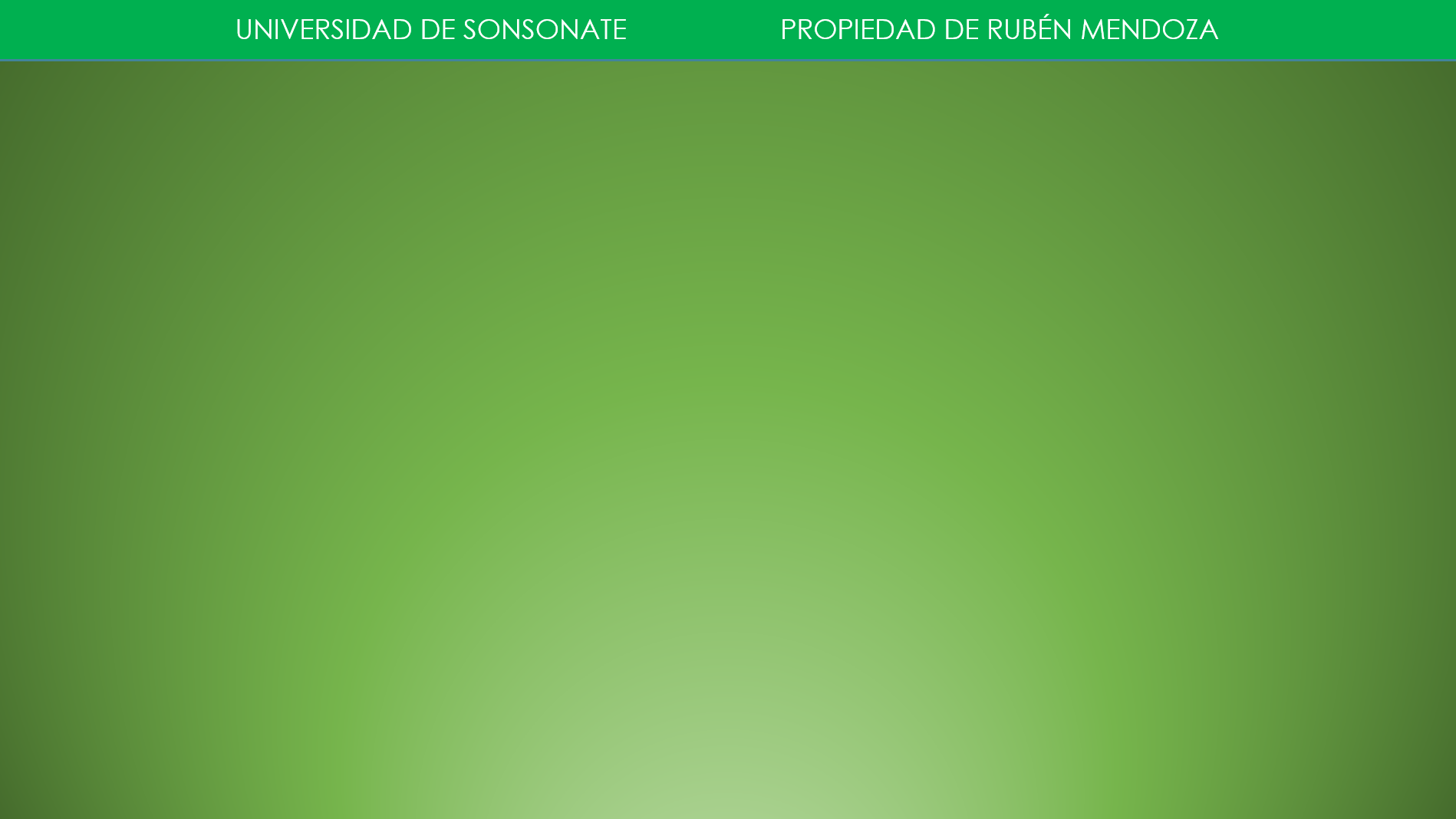 Ejemplo 3. Un objeto se lanza verticalmente hacia arriba desde la azotea de un edificio de 20 metros de altura, con una rapidez inicial de 25 m/s. Encuentre:
a) La altura máxima alcanzada
b) El tiempo total que permanece en el aire
c) la velocidad con la que impacta al suelo.
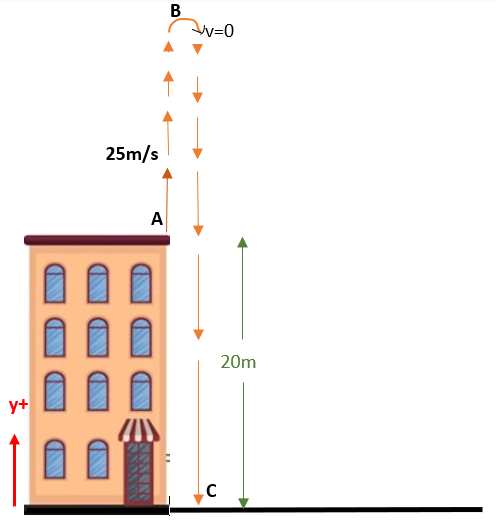 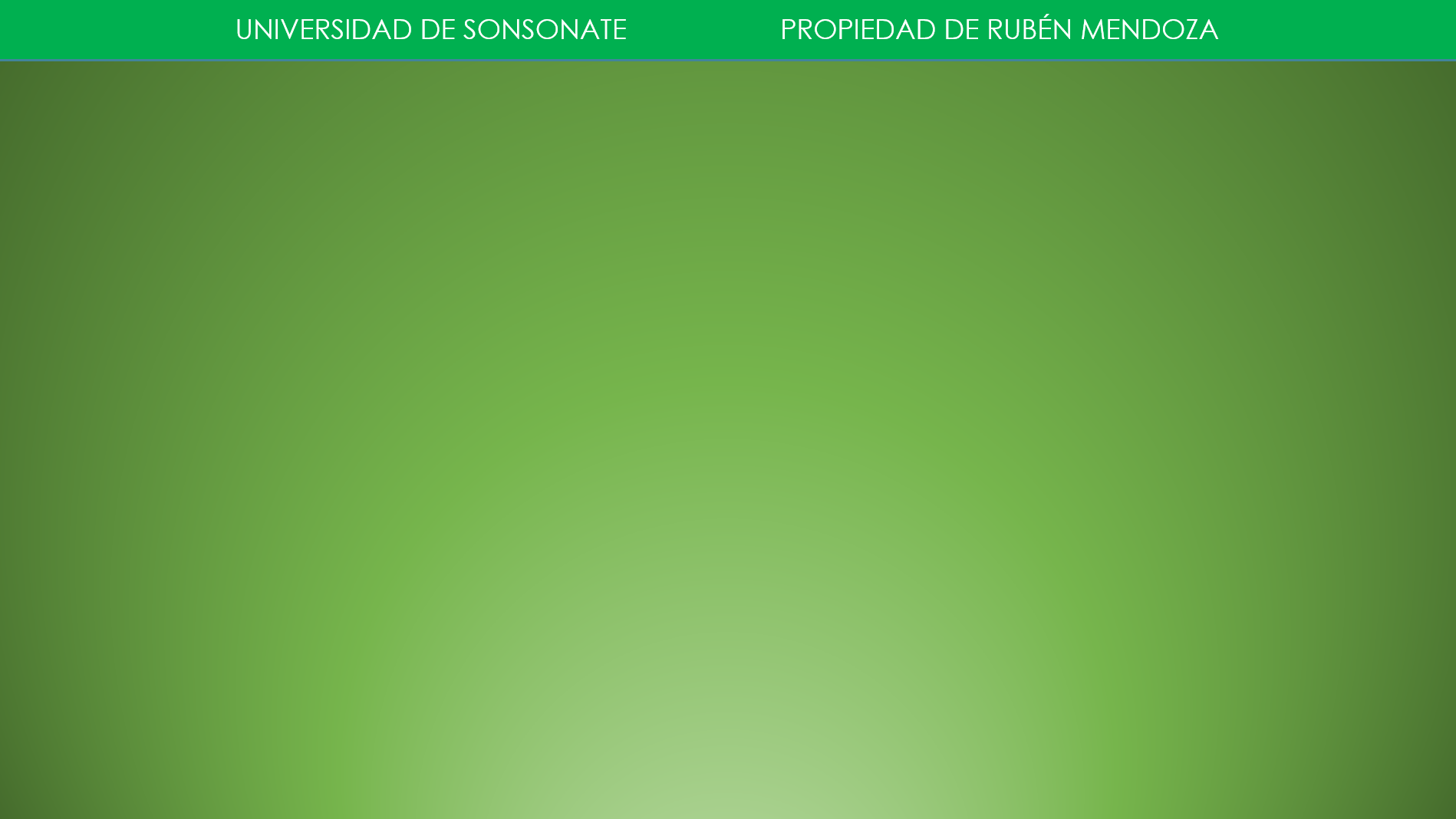 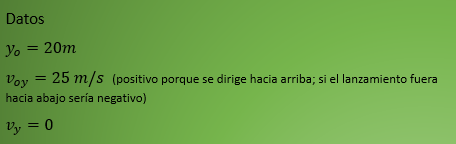 La altura máxima sería 31.89m desde la azotea 
del edificio, o 51.89m desde el suelo.
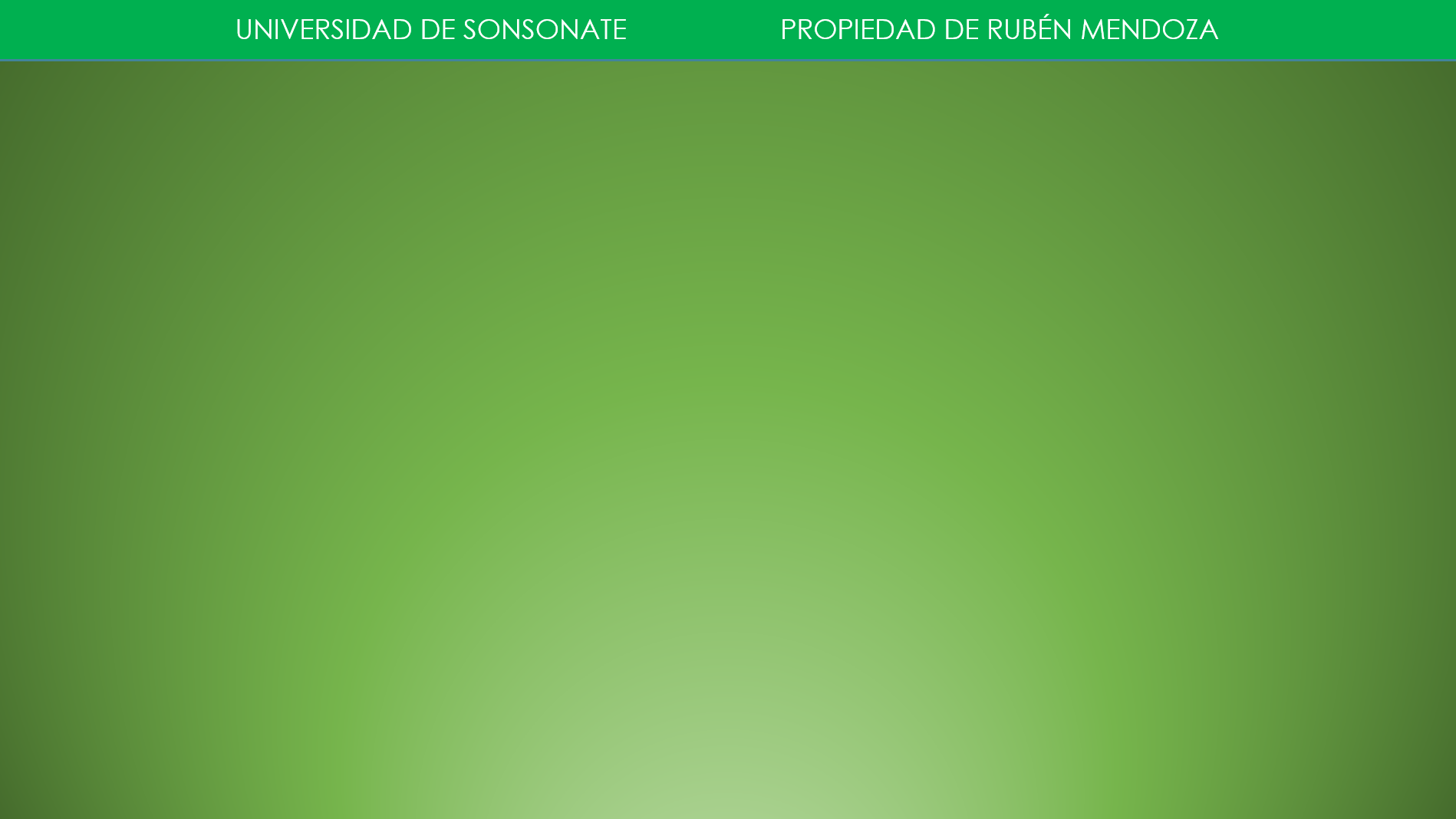 Por tanto el tiempo total en el aire es de 5.81 segundos.
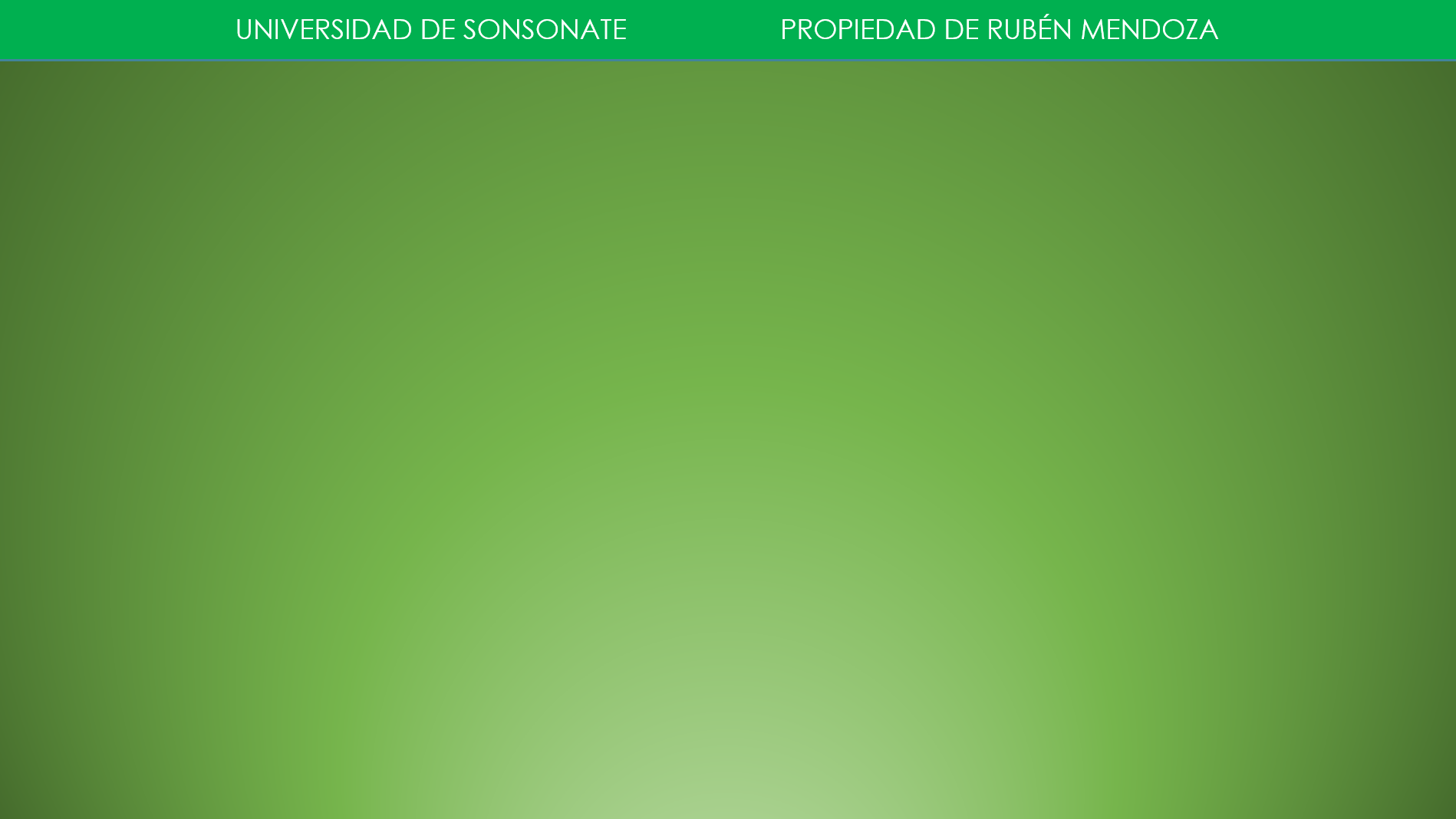 c) La velocidad de impacto con el suelo sería: